Sajam dobrih naslova
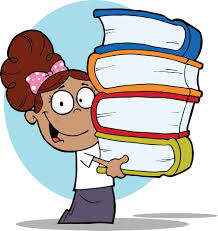 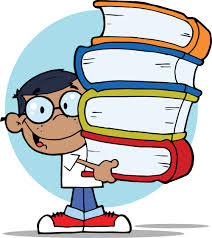 Projekt poticanja čitanja i kreativnog izražavanja
Ivana Kosko,  školska knjižničarka
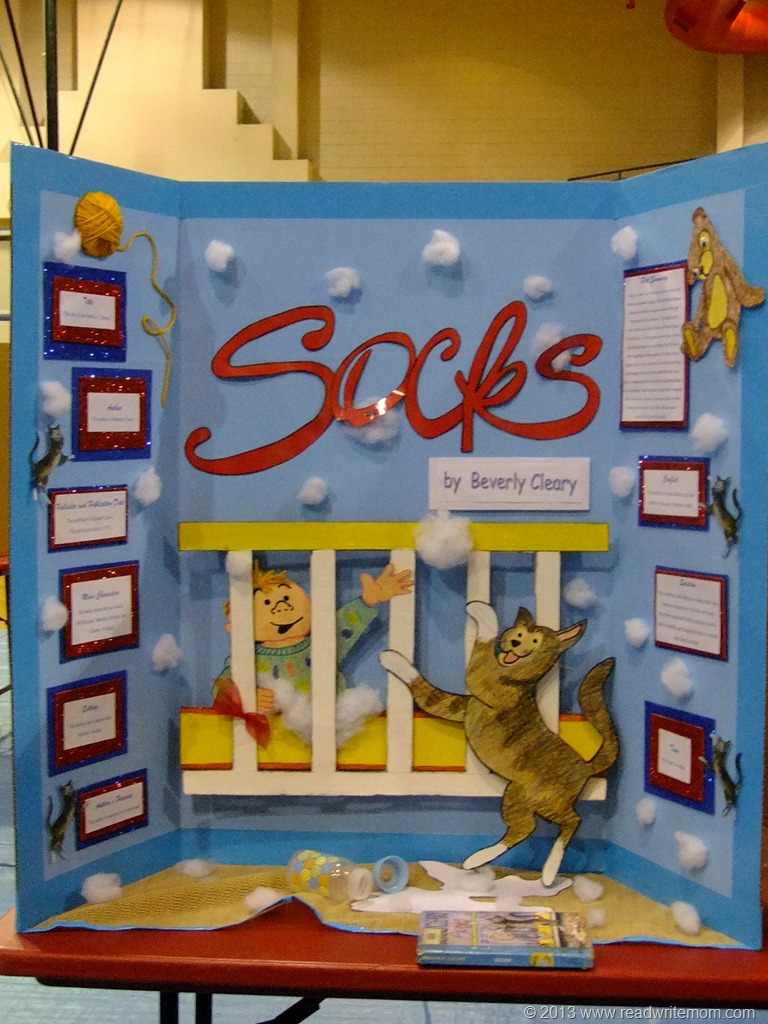 Što treba napraviti?
Izabrati dobru knjigu ili slikovnicu
Razmisliti o njoj
Napraviti propagandni plakat kojim bi poticali druge na čitanje dobre knjige
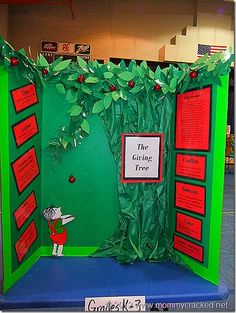 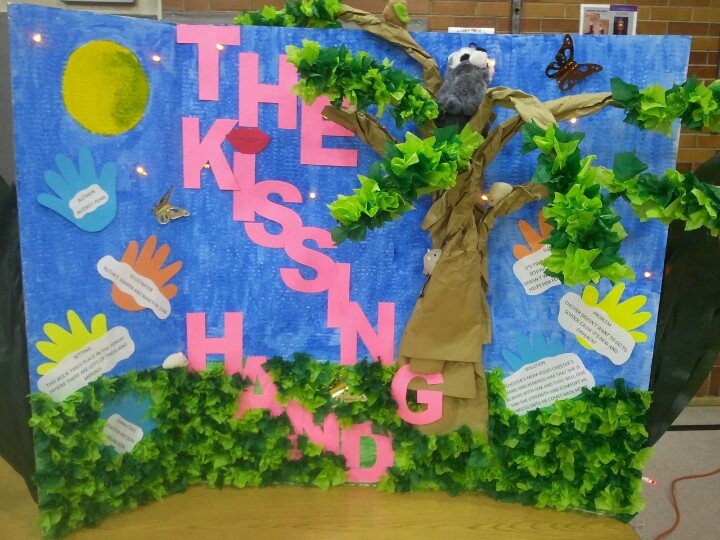 Veličina papira 50*70 cm (pola B1 formata)
Orijentacija formata slobodna
Razmisli o boji podloge (ne mora nužno biti bijela)
(Papir možete kupiti u knjižari!)
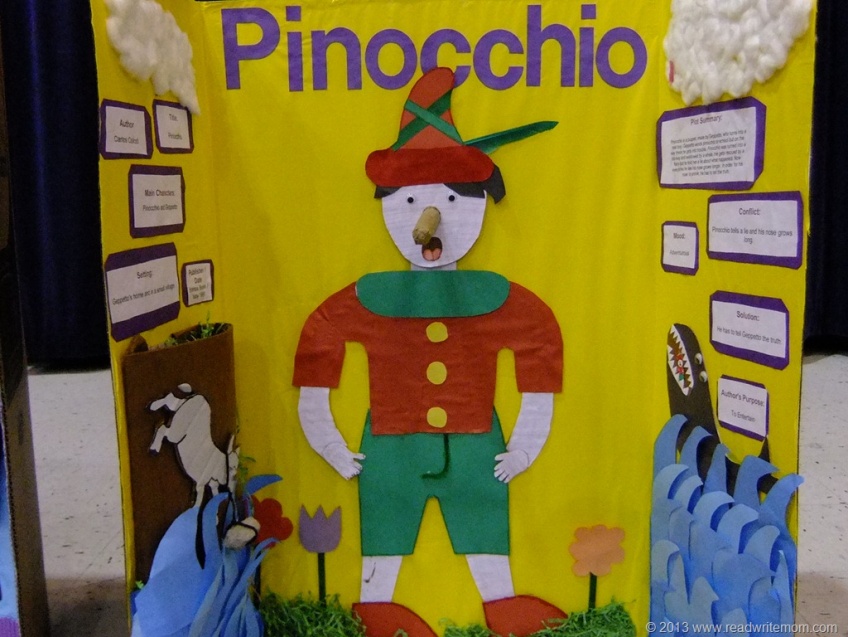 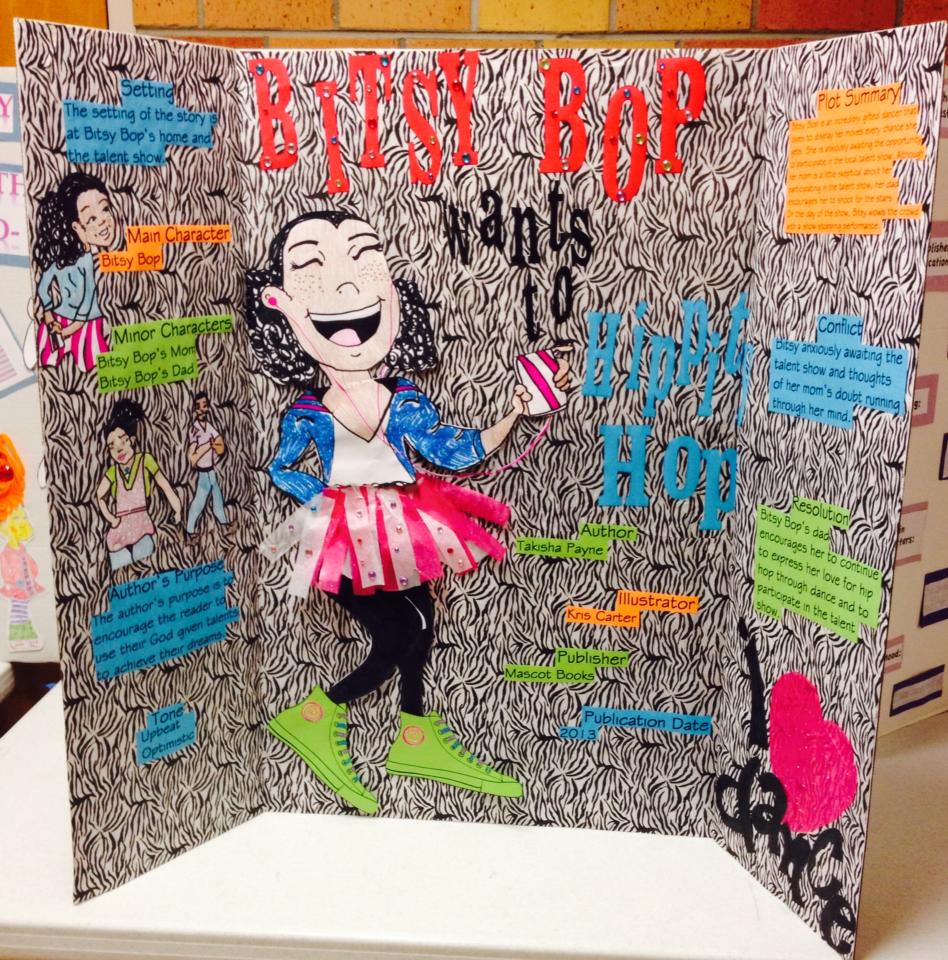 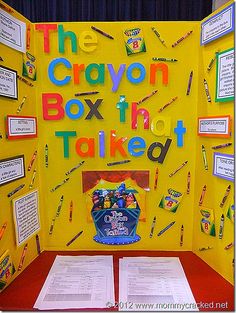 Obavezni dijelovi:
Naslov knjige 
Autor knjige
Mjesto i godina izdavanja
Izdavač
Kratak sadržaj ili poziv na čitanje (najviše 15 rečenica)
Ilustracija
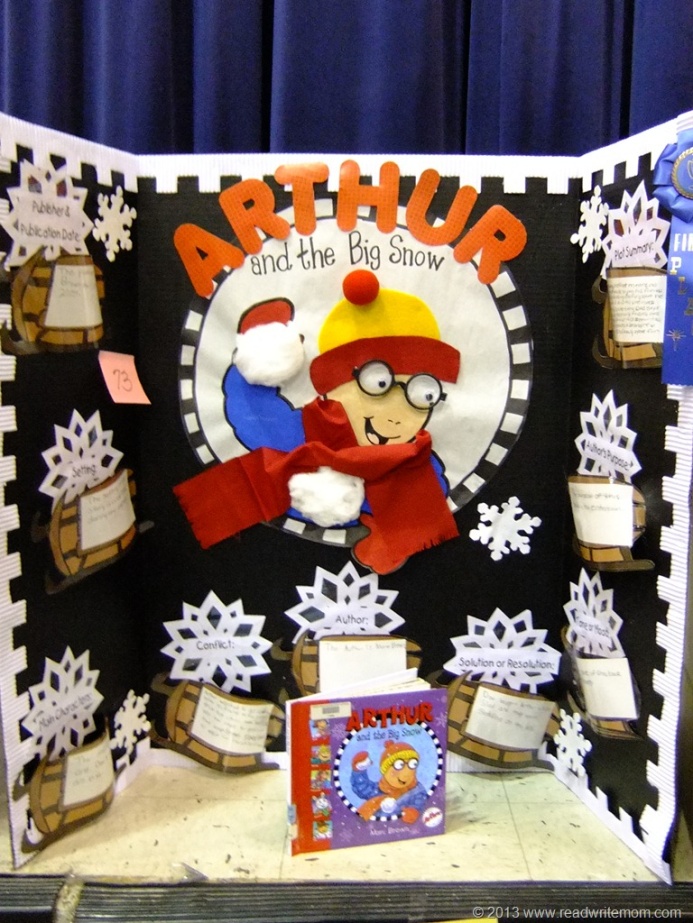 OBRATI POZORNOST NA:
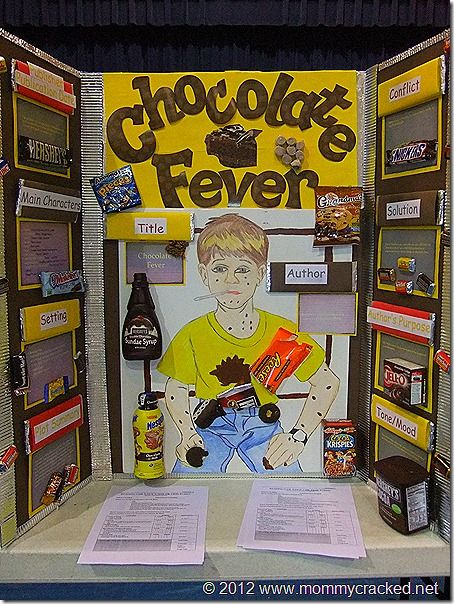 Pravopisnu točnost
Preglednost i čitljivost teksta
Naglasite naslov (mora biti uočljiv)
Prevladavati može ili ilustracija ili tekst
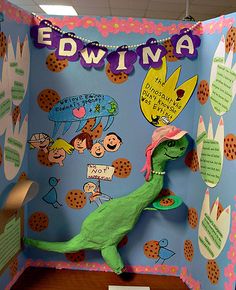 Tehnika izrade nije zadana
Možete koristiti:
Tempere, 
Kolaž,
Tuš
Flomaster
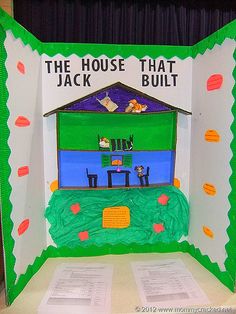 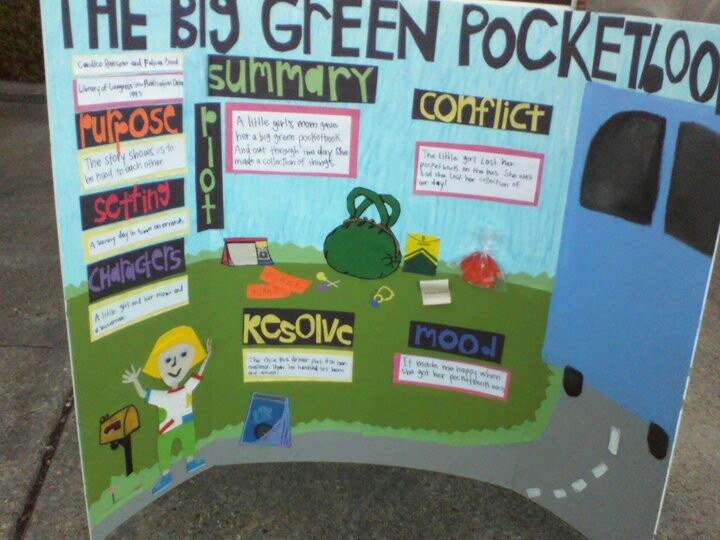 Olovke
Ili kombinirana tehnika: više različitih tehnika na plakatu pa čak i korištenje lijepljenje različitih “otpadnih” materijala (asemblagge)
VAŽNO!
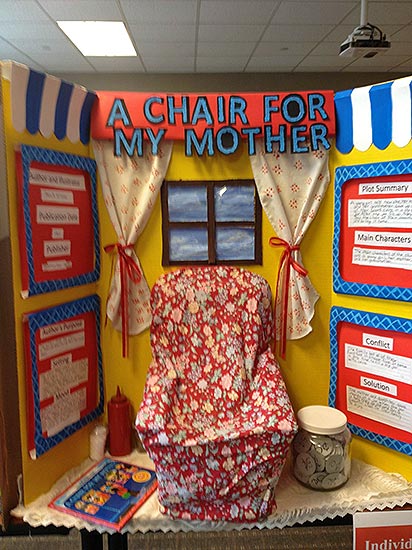 Plakat treba biti kreativan
Izbjegavajte šablone
Posvetiti pažnju kreativnost rijetkosti i originalnim rješenjima
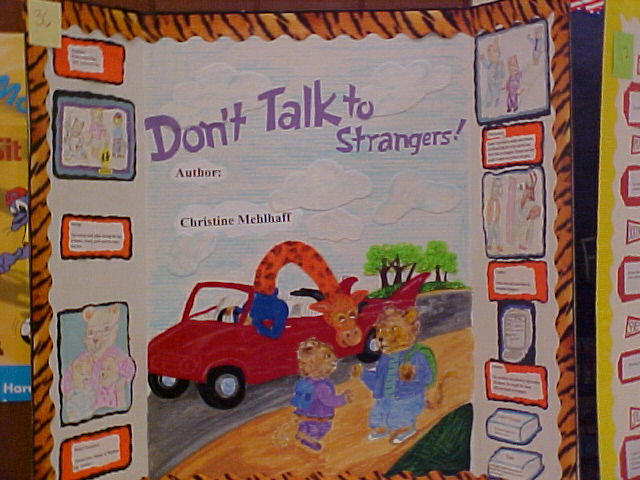 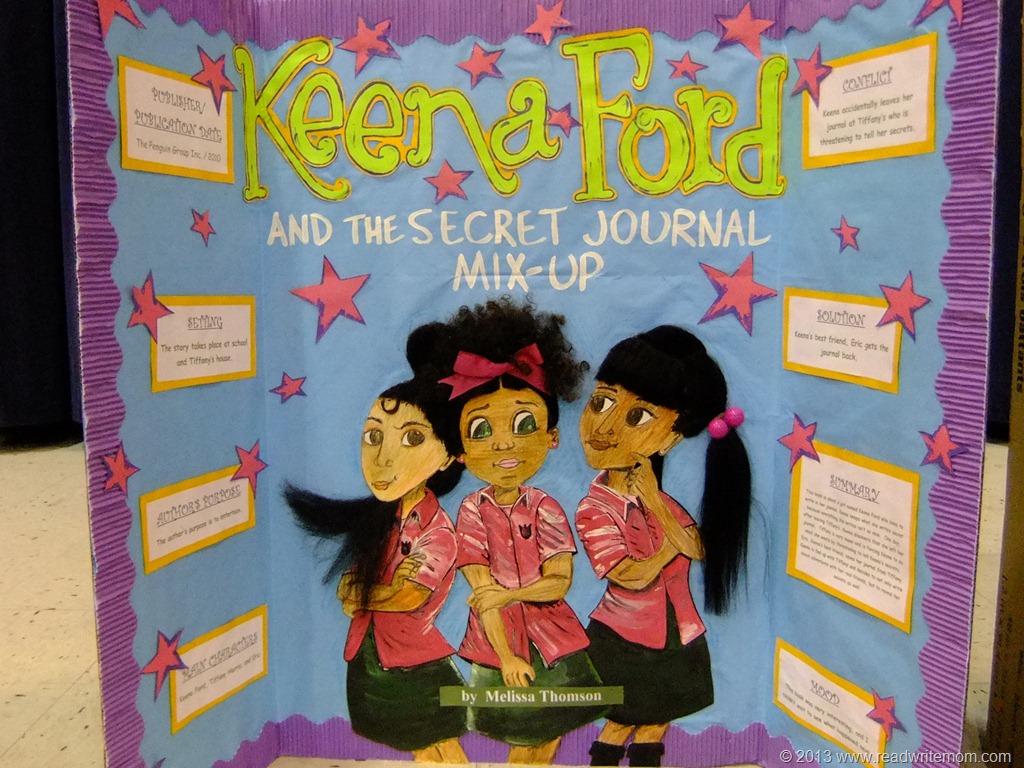 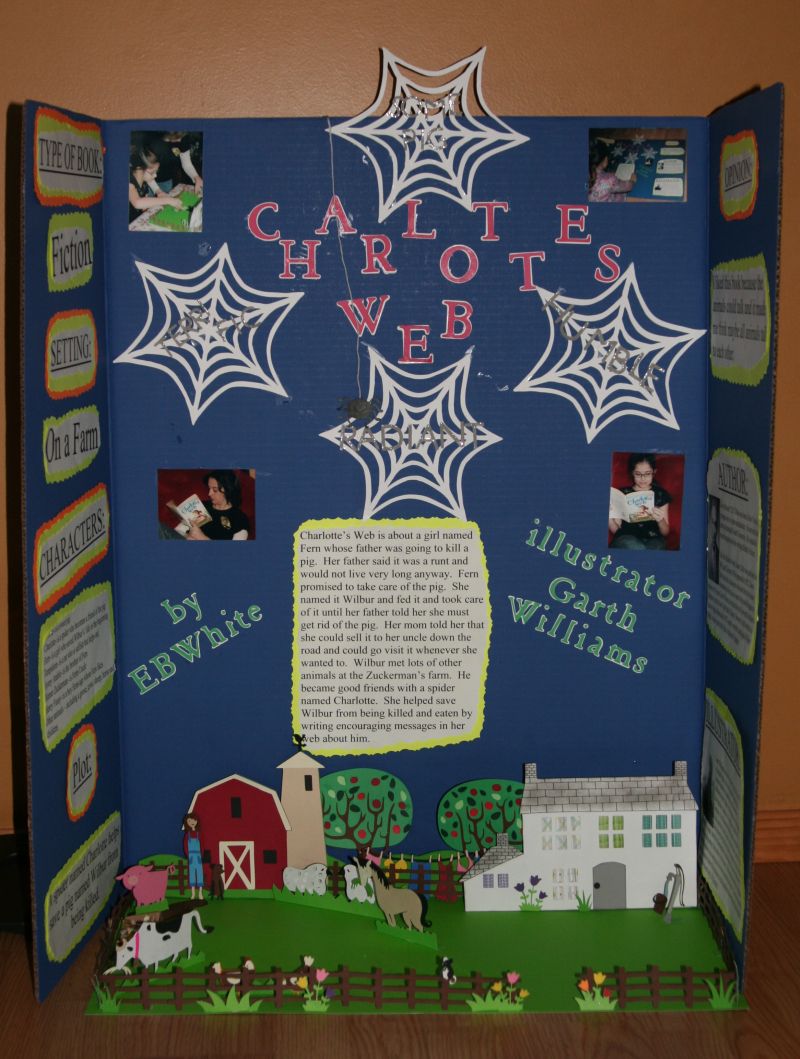 Koja knjiga?
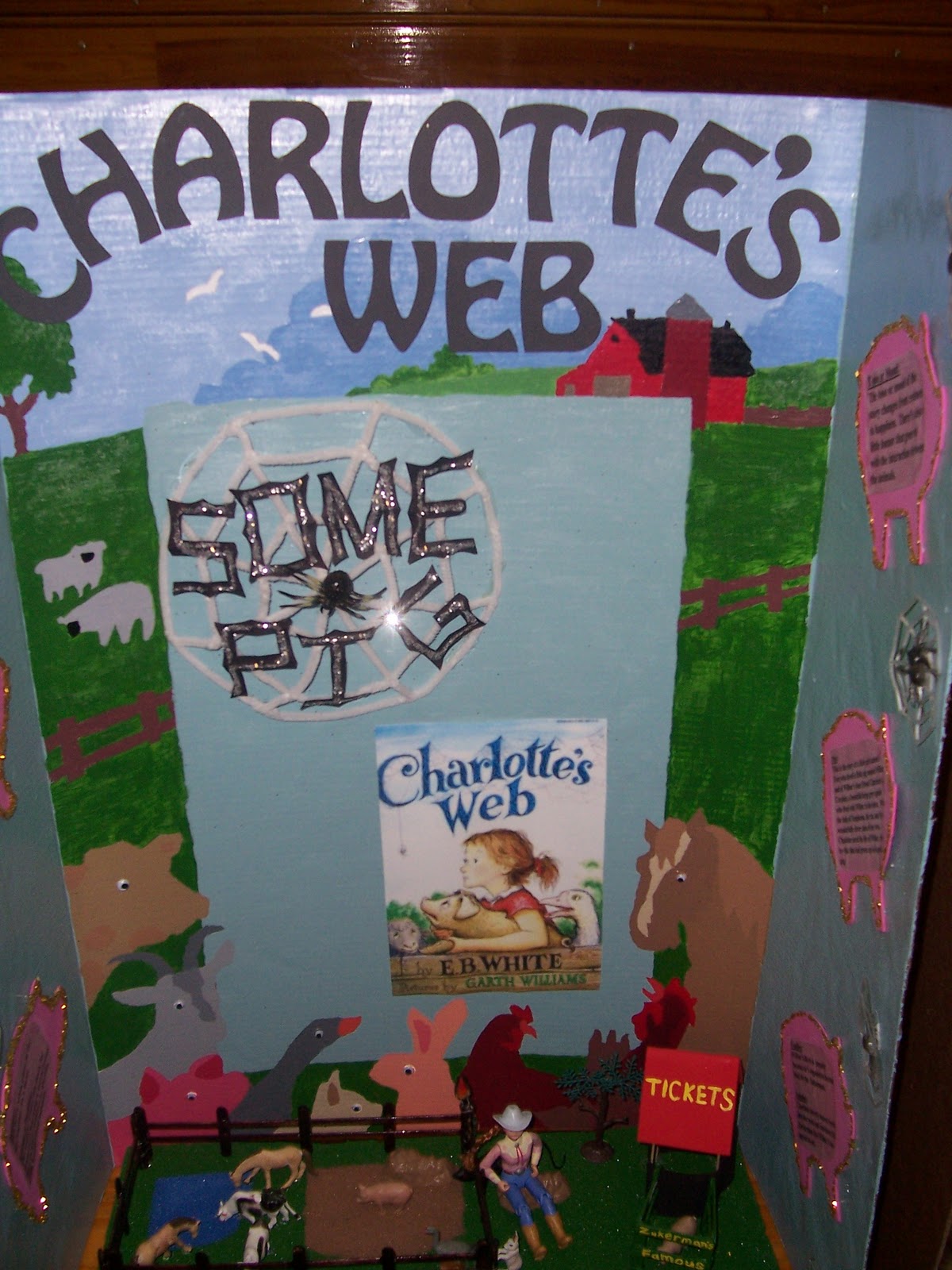 Dobra 
Zanimljiva
Interesantna
Poticajna
Tvoja najdraža
Slikovnica
Roman
Ma bilo koja…..
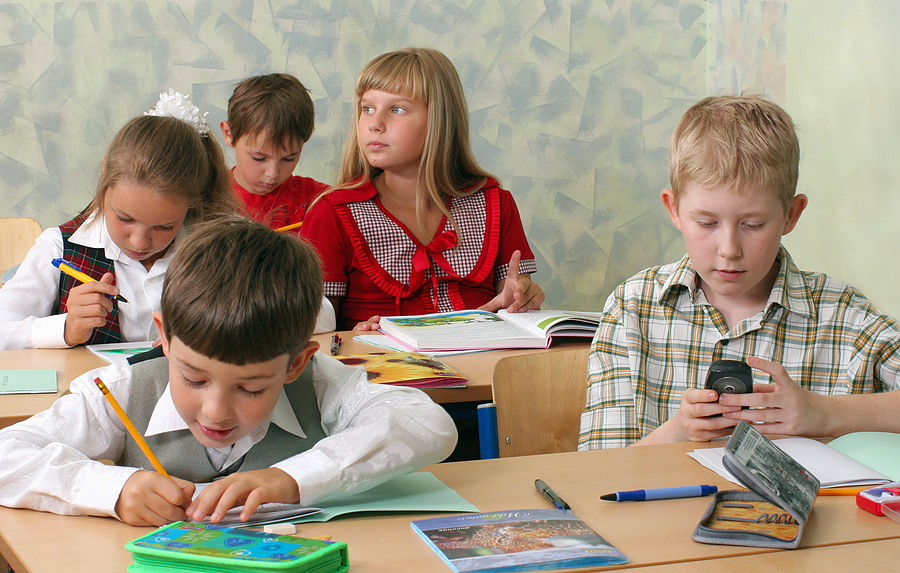 Tko može sudjelovati?
Svi učenici 4. i 5. razreda
Na jednom plakatu može raditi 
maksimalno 2 učenika
Radite što je više moguće bez pomoći roditelja
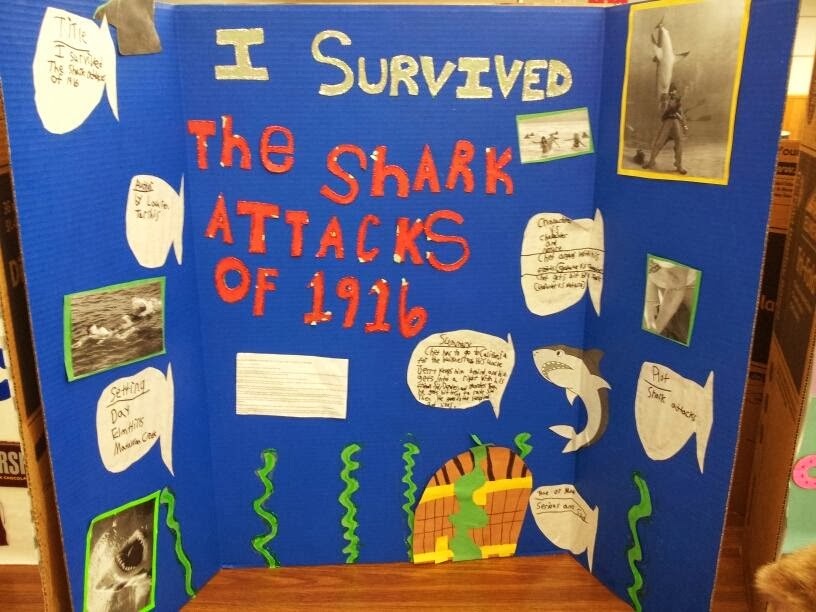 IZLOŽBA
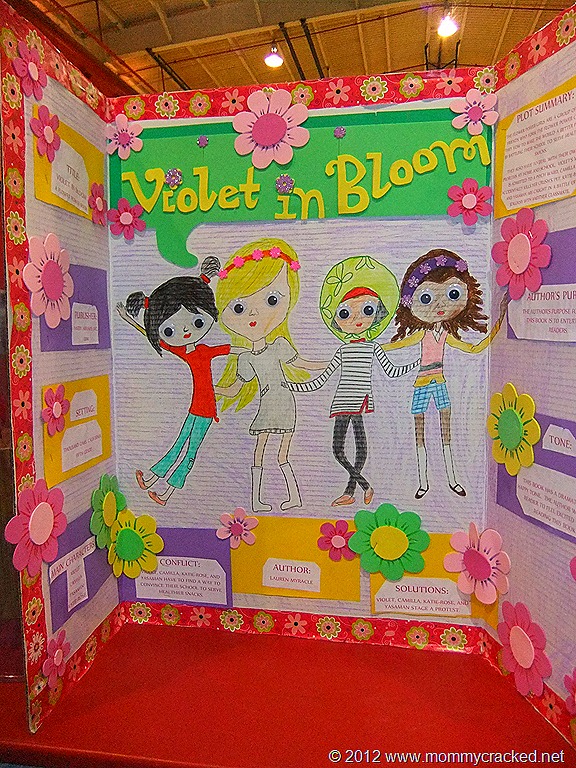 Svi radovi biti će izloženi na izložbi
23. travnja 2015.
Ocjenjivati će ih povjerenstvo u kojem će jedan član biti poznati hrvatski ilustrator.
Nagrade za tri najbolja plakata
Svi zainteresirani učenici trebaju se prijaviti do 
16. ožujka 2015. školskoj knjižničarki. 
(na popis upisati ime prezime i razred)
Obavezan je sastanak s nastavnikom Robertom Samardžićem (datum naknadno)
Obavijesti o projektu biti će na vratima školske knjižnice
Plakate treba predati u školsku knjižnicu  do
 20. travnja 2015.